My DestinyI Choose To Stand
Matthew 10:32-33; Matt. 26:31-75; Matt. 5:13-16: John 21:15-23; 1 Cor. 16:13
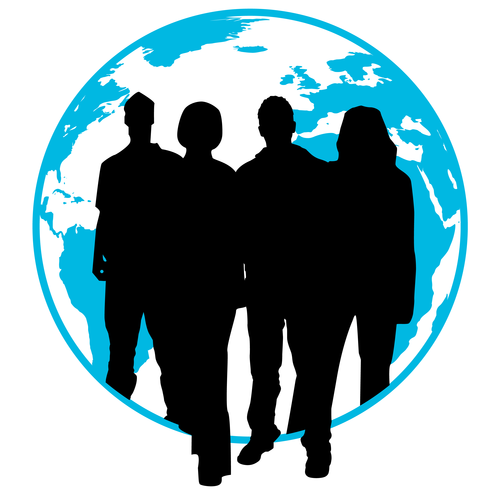 I Choose:
God for my life
To accept God’s forgiveness on His terms
Jesus Christ as Lord
The Bible as the Word of God
To forgive past offenses
To trust God with my future
To Love my family 1st
To serve the Lord by shouldering weekly Kingdom responsibilities
To be authentic
To serve others
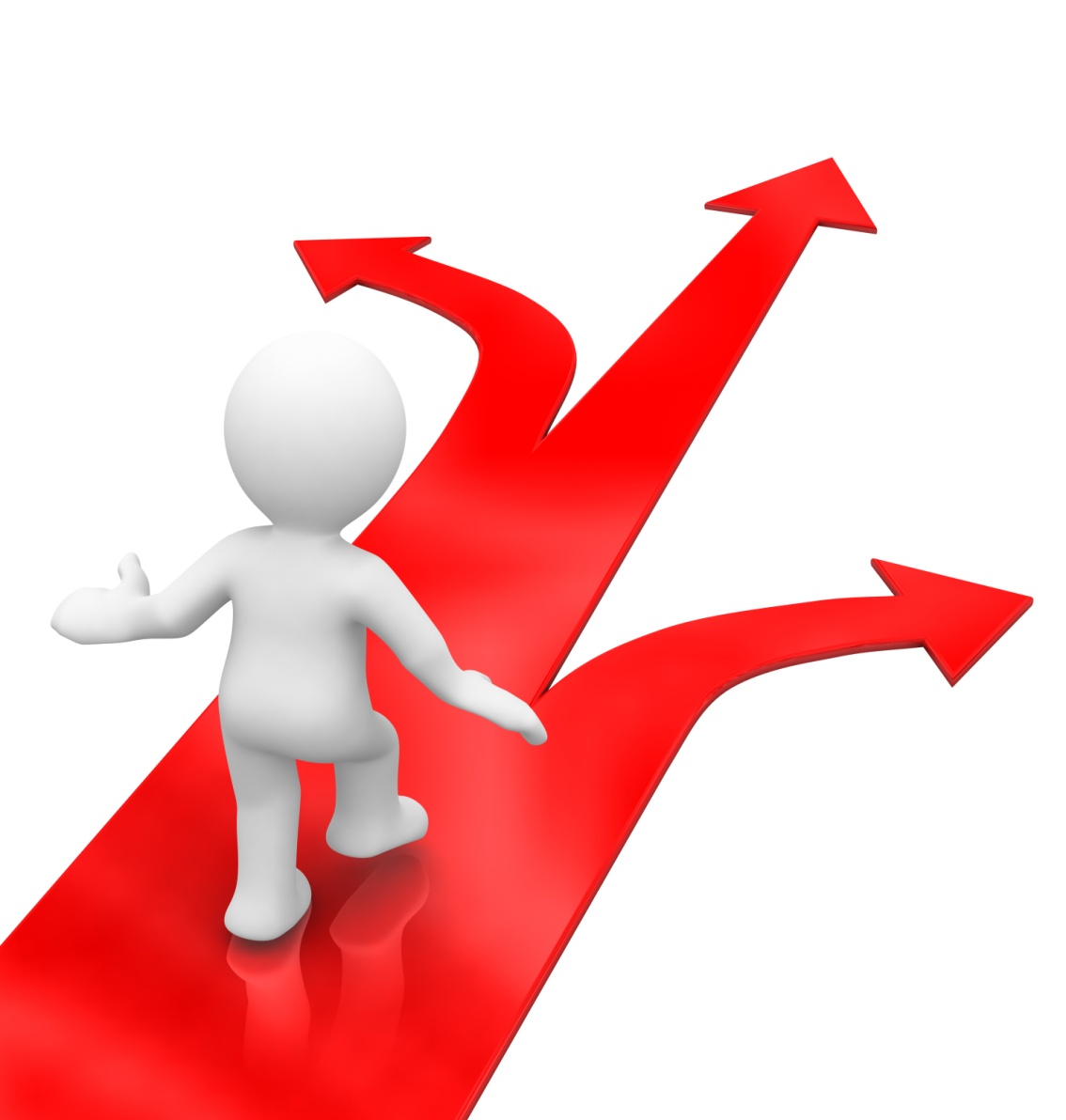 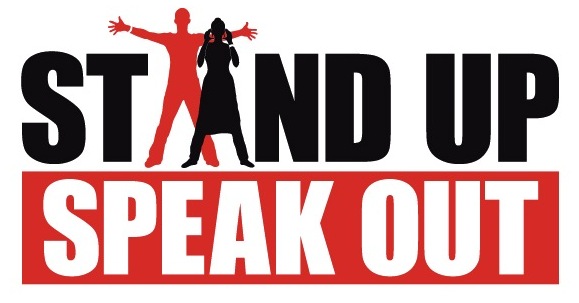 Matthew 10Jesus’ Clear Statement on Standing
“32 Therefore whoever confesses Me before men, him I will also confess before My Father who is in heaven.  33 But whoever denies Me before men, him I will also deny before My Father who is in heaven.”
“You will all fall away because of me this night. For it is written, ‘I will strike the shepherd, and the sheep of the flock will be scattered’” (Matt. 26:31)
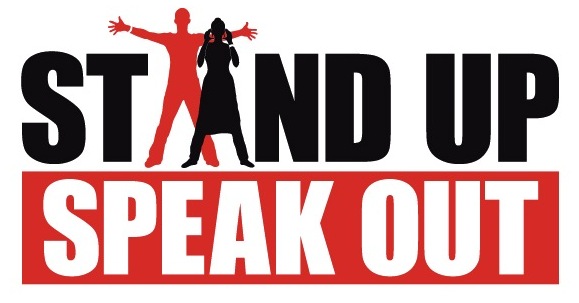 Peter’s Denial
Matt 26:31-35,  Then Jesus said to them, "All of you will be made to stumble because of Me this night, for it is written: 'I will strike the Shepherd, And the sheep of the flock will be scattered.‘ 32 But after I have been raised, I will go before you to Galilee.“ 33 Peter answered and said to Him, "Even if all are made to stumble because of You, I will never be made to stumble.“ 34 Jesus said to him, "Assuredly, I say to you that this night, before the rooster crows, you will deny Me three times.“ 35 Peter said to Him, "Even if I have to die with You, I will not deny You!”
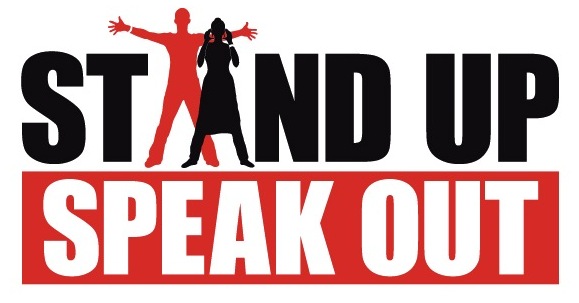 Peter’s Denial
Matt 26:69-70, “Now Peter was sitting outside in the courtyard. And a servant girl came up to him and said, ‘You also were with Jesus the Galilean.’ But he denied it before them all, saying, ‘I do not know what you mean.’” 
“And when he went out to the entrance, another servant girl saw him, and she said to the bystanders, ‘This man was with Jesus of Nazareth.’ And again he denied it with an oath” (vv. 71–72).
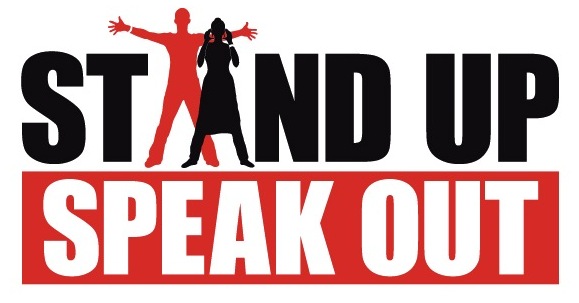 Peter’s Denial
“After a little while the bystanders came up and said to Peter, ‘Certainly you too are one of them, for your accent betrays you.’ Then he began to invoke a curse on himself and to swear, ‘I do not know the man.’ And immediately the rooster crowed” (vv. 73–74). 
Notice immediately—not ten minutes later. God was watching. It was all choreographed to the second.
“And Peter remembered the saying of Jesus, ‘Before the rooster crows, you will deny me three times.’ And he went out and wept bitterly” (v. 75).
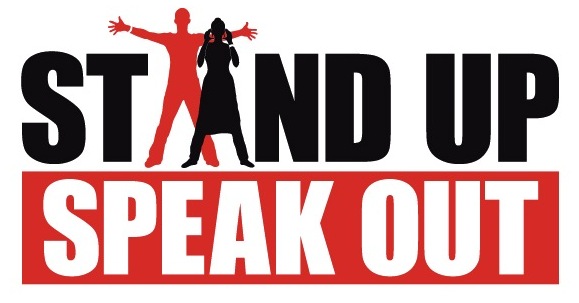 I Choose To
By Salting the Earth (Matthew 5:13)
By Shinning the Light (Matthew 5:14)
By A Single Focus (John 21:15-23)
By A Surrendered Will (1 Corinthians 16:13)
Be watchful
Be firm in the faith
Act like men
Be Strong